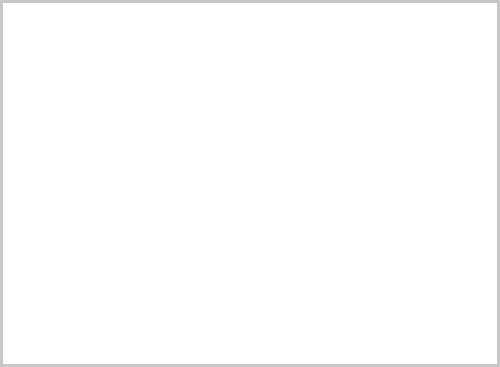 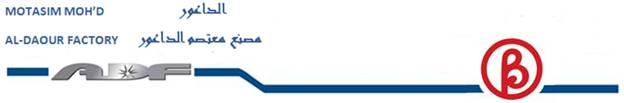 مصنع معتصم الداعور للصناعات المعدنية 
الإدارة النسائية و خط الإنتاج النسائي
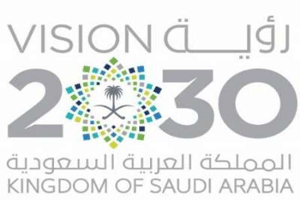 نبذة عن القسم
في نقلة نوعية بمسيرة مصنع معتصم الداعور للصناعات المعدنية بدأ القسم النسائي عمله مؤخراً و هو أحد الأقسام التي تشمل العمل الإداري والعمل في خط الإنتاج و أقسام أخرى , وذلك تحقيقاً وتماشياً مع أهداف رؤية المملكة العربية السعودية 2030 , فقد أضيف العنصر النسائي إلى طاقم المصنع , وبذلك تم تعيين الدفعة الأولى من الموظفات السعوديات والذي بلغ عددهن 33 موظفة للعمل في مناصب مختلفة لدينا وفقاً لمؤهلاتهم وجدارتهن .
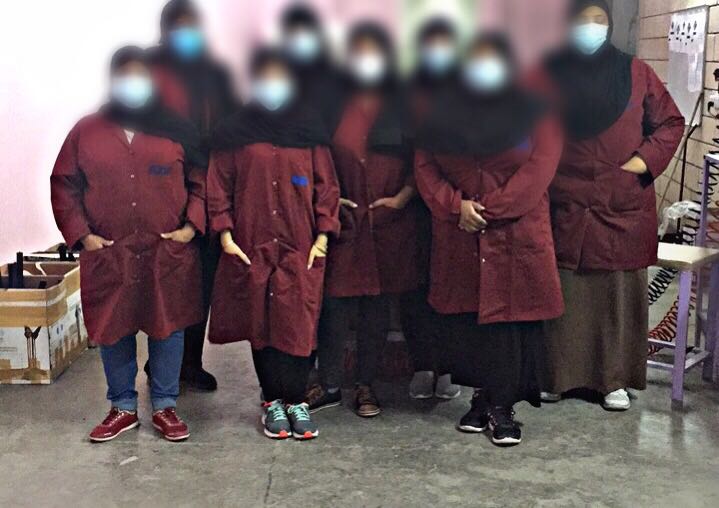 رؤية القسم النسائي
نتطلع لقياده نسائية قادرة على المساهمة في الارتقاء بمسيرة المصنع .
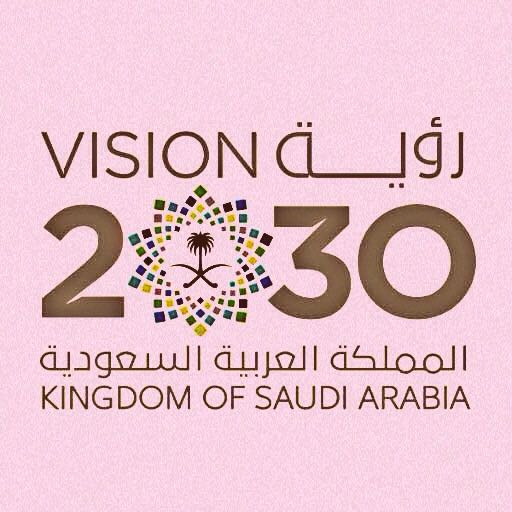 أهداف القسم
*نهدف إلى تفعيل عمل المرأة في المجال الإداري و الصناعي .
*نهدف إلى توضيح مهام الإدارة النسائية وأهمية دور الخدمات التي تقدمها .
*نهدف إلى إنجاز كافة الأعمال بكفاءة و فعالية لتحقيق هدف القسم ومساعدته على النمو.
*ضبط وتنظيم و إدارة و توجيه جميع مناشط العمل التي تدار بواسطة العنصر النسائي .
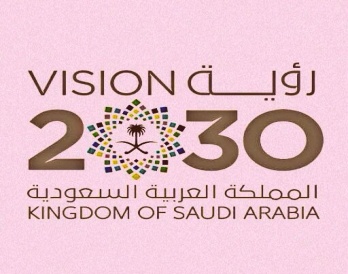 الأقسام النسائية في المصنع
مهام القسم الإداري
القسم النسائي في مصنع معتصم الداعور هو أحد الأقسام التي تشمل العمل في خط الإنتاج  والعمل الإداري ويعد القسم الإداري من الاقسام ذات أهمية كبيرة في عمل المصنع كونه يشكل الركيزة الأساسية في مجمل أعمال القسم النسائي .
من أبرز مهام القسم الإداري : 
إدارة جميع شؤون الموظفات العاملات .
( بخط الإنتاج  - التسويق / مشتريات – خدمة العملاء- المحاسبة) .
تنظيم الملفات والسجلات الخاصة بالموظفات والحرص على اكتمال جميع الوثائق المطلوبة .
جدولة وتنسيق الاجتماعات والمقابلات وغيرها من الأنشطة .
 استقبال رسائل البريد الالكتروني والرد عليها .
متابعة عملية الحضور و الانصراف .
إنجاز كافة المعاملات  .
الهيكل التنظيمي
تطلعاتنا المستقبلية
نطمح إلى مستقبل أفضل و نسعى في مصنع معتصم الداعور للصناعات المعدنية إلى بناء فرق عمل محترفه تجعل منهم بناةً لأنفسهم وأسرهم ومجتمعهم و نتطلع بان العمل في مصنع معتصم الداعور لا يتوقف وذلك بتوفير فرص أكبر للعنصر النسائي وتكون تابعة للقسم، وايضا 
يخطط المصنع للتطوير في جميع الأصعدة فعلى صعيد تنمية الموارد البشرية يسعى المصنع بالإسهام في تلبية الاحتياجات التدريبية لموظفات المصنع من خلال الدورات التدريبية ونظام 
المكافآت والتكريم للنهوض بمنسوباته وبناء كادر خاص ومتميز بهم
منتجات خط الإنتاج النسائي
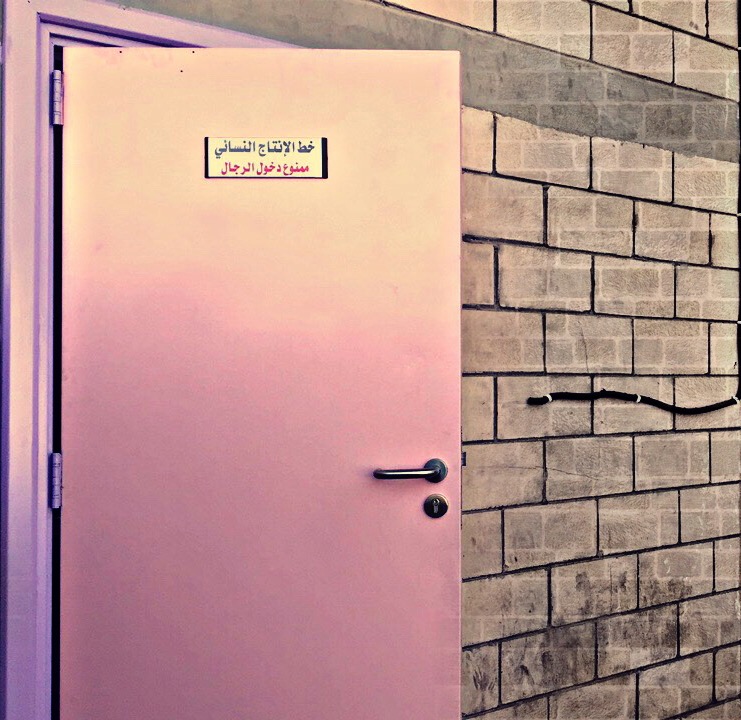 صور لخط الإنتاج النسائي
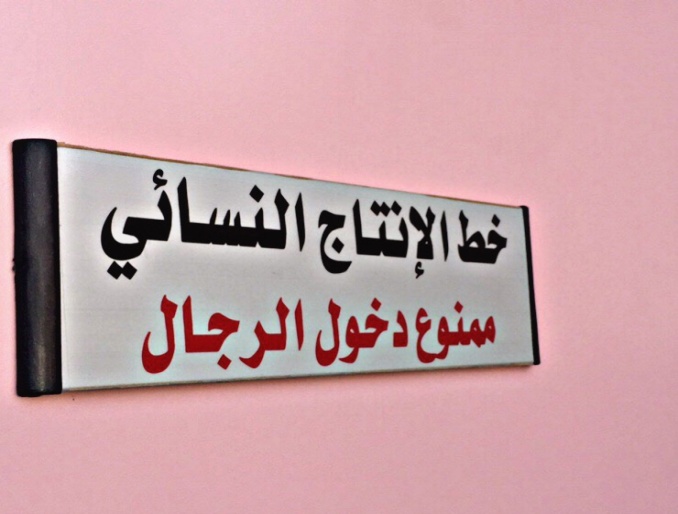 صور لخط الإنتاج النسائي
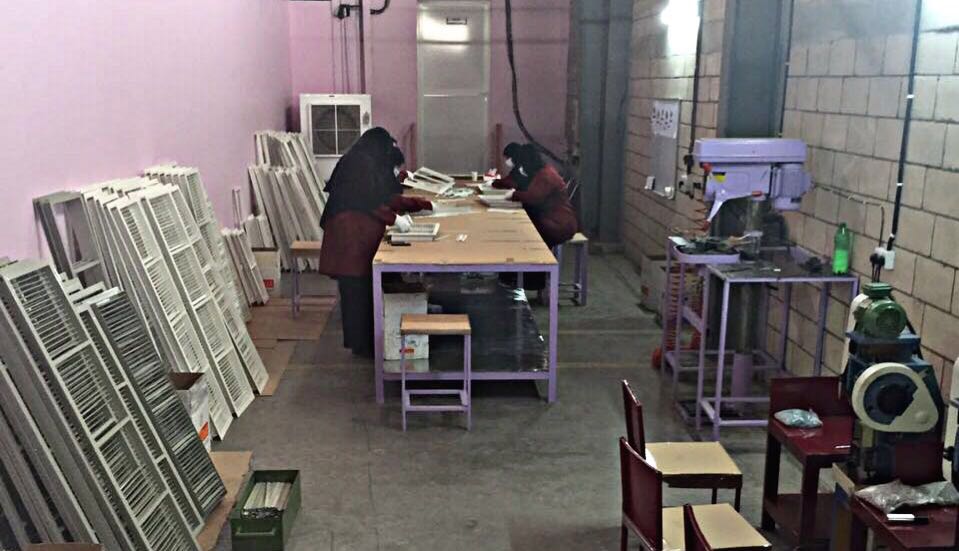 صور لخط الإنتاج النسائي
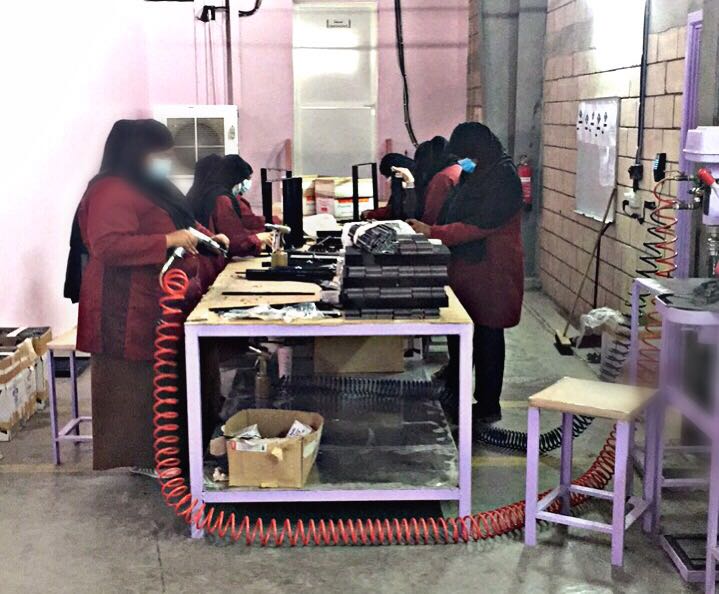 PDU – Power distribution strip
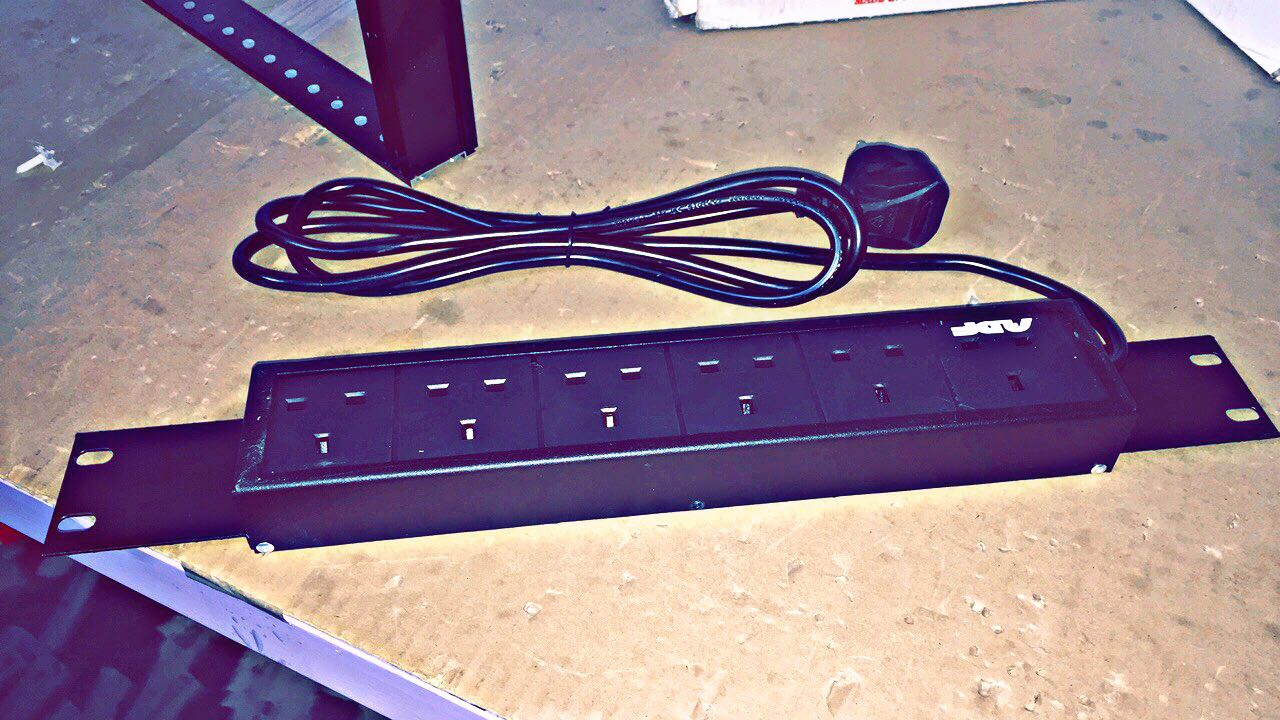 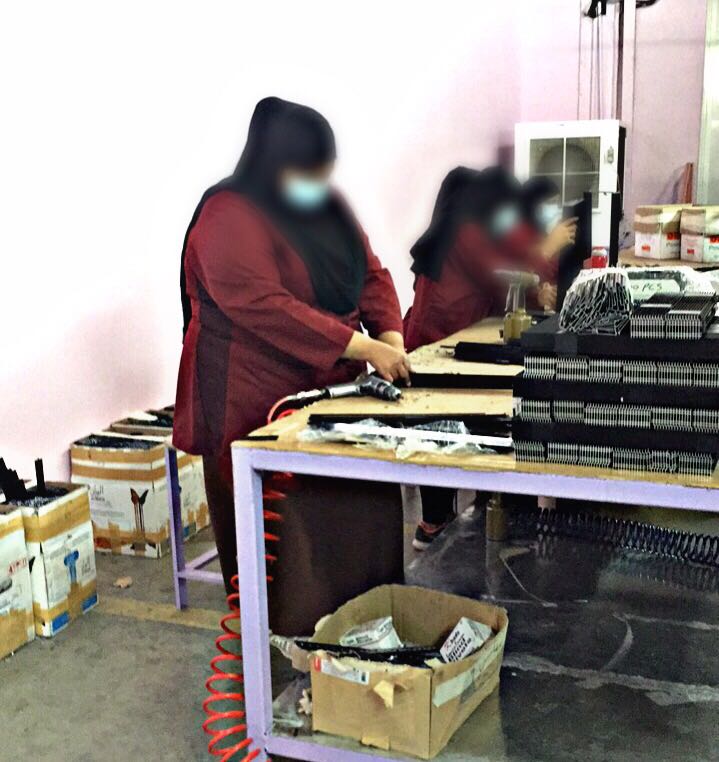 Door Hinge Plates
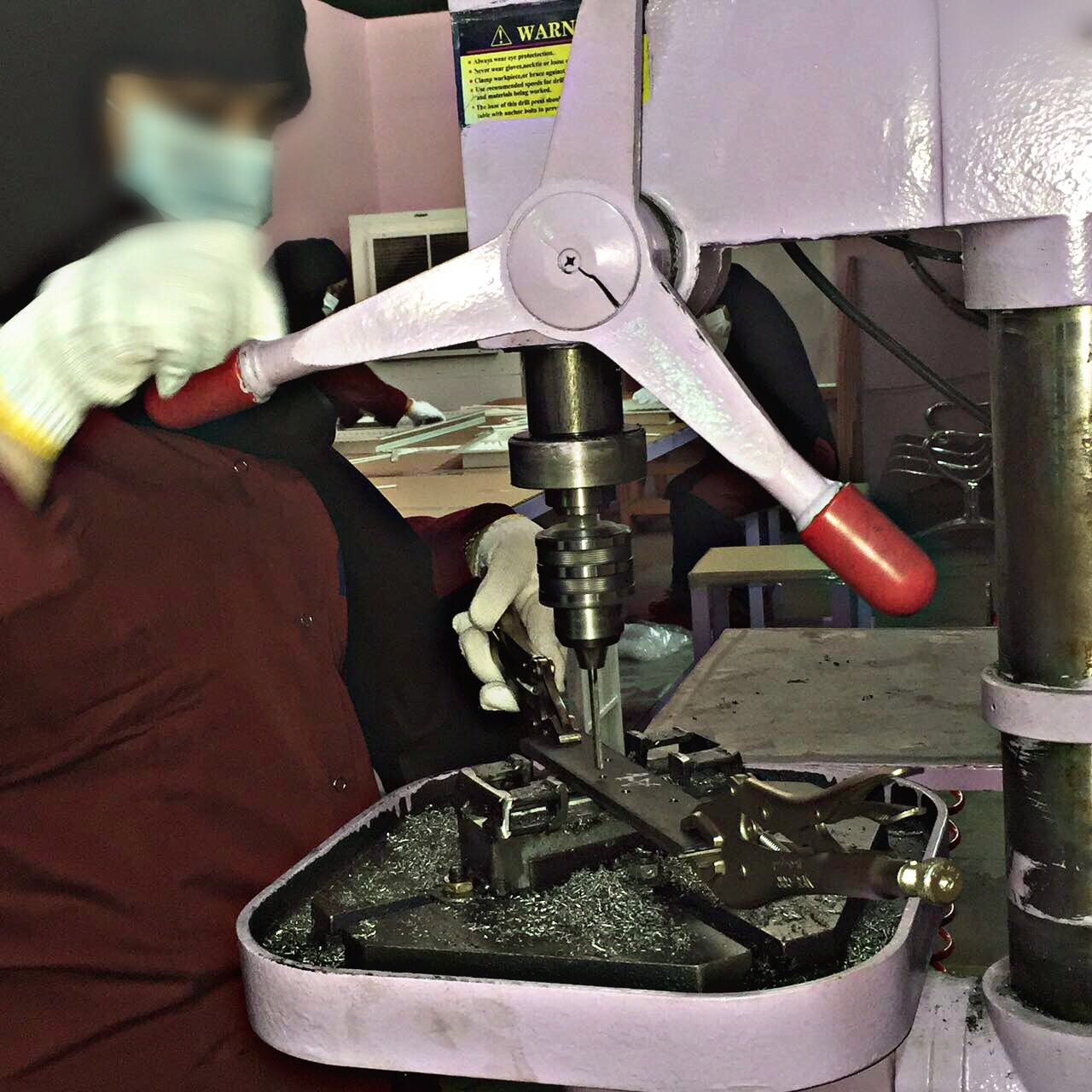 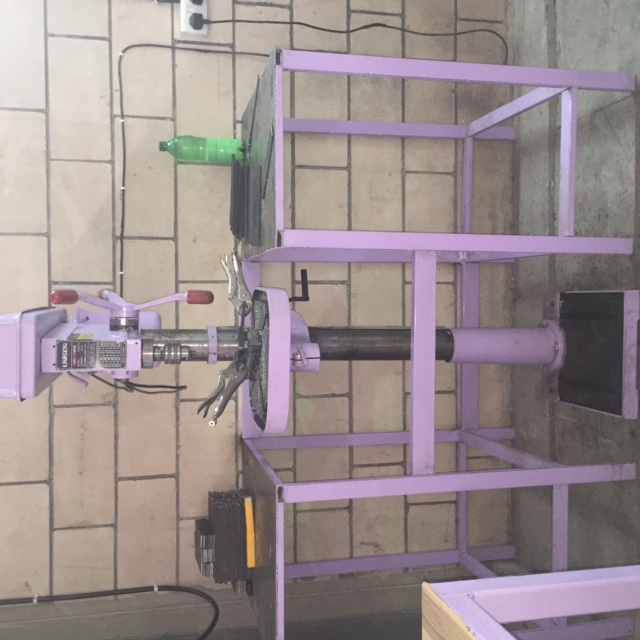 & Diffuser Accessories
Diffuser assembly
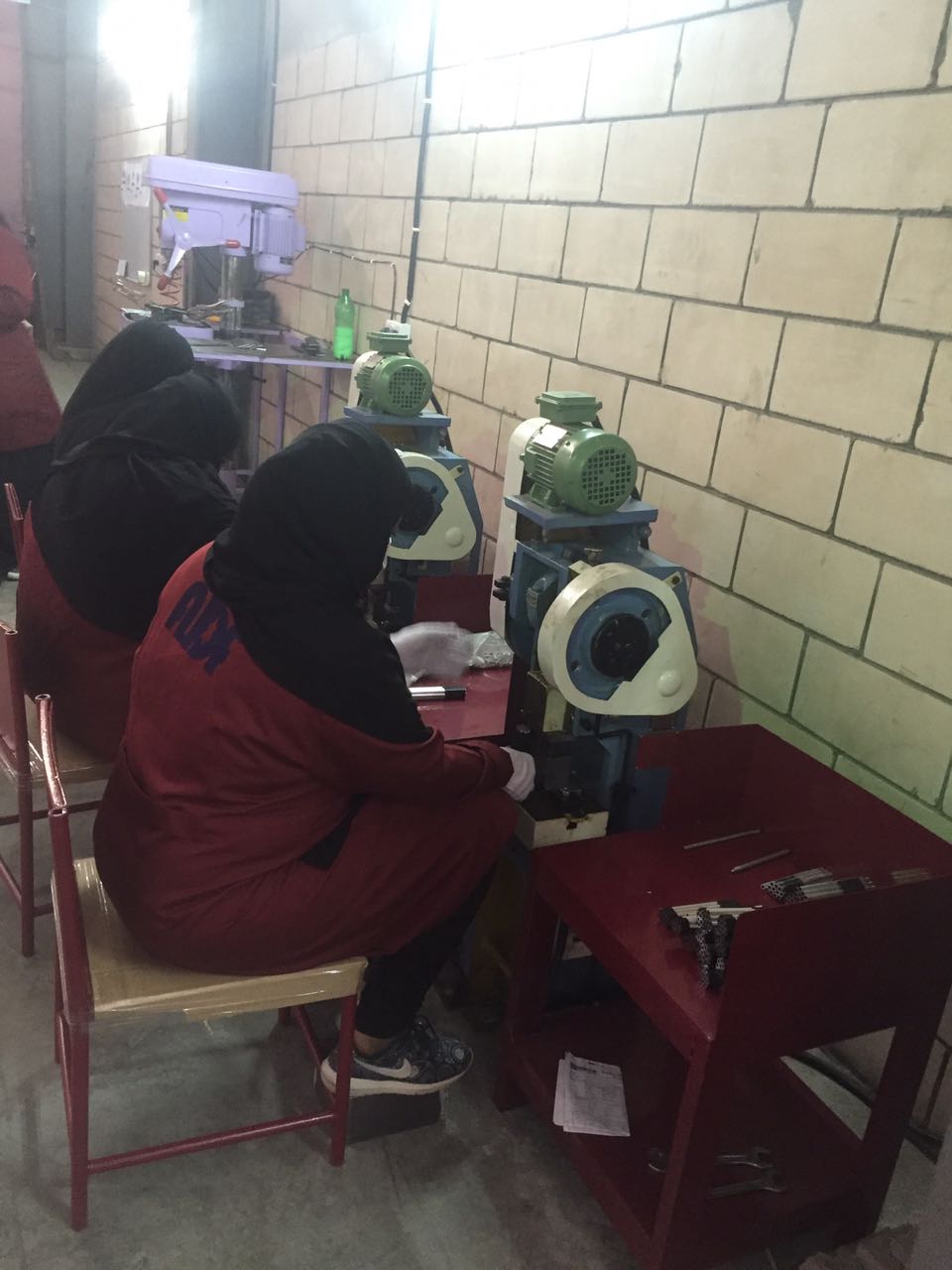 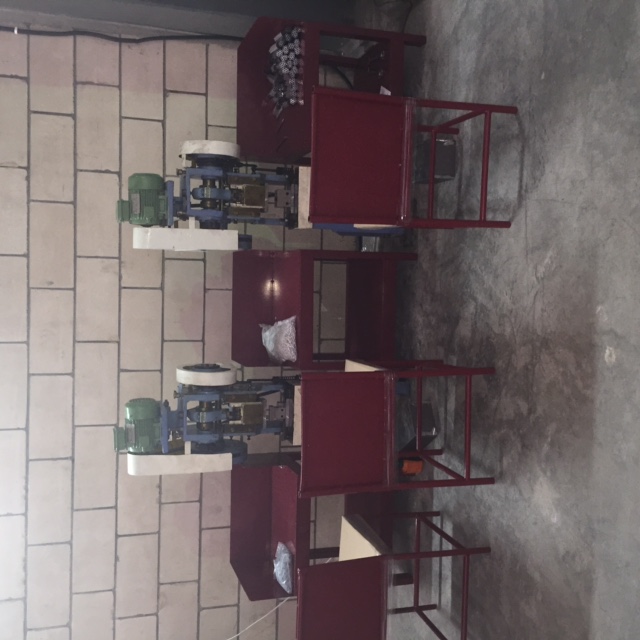 Air Grilles assembly
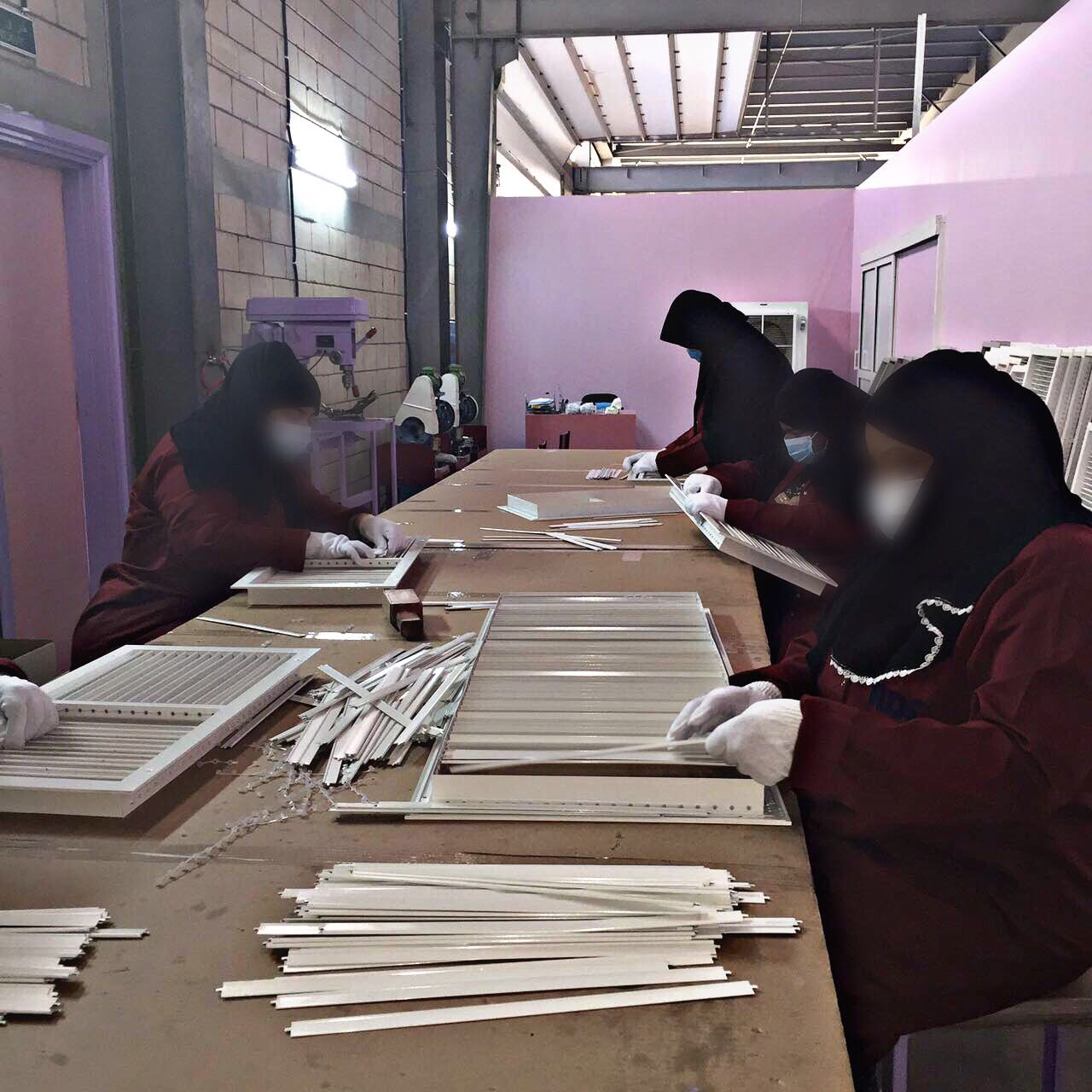 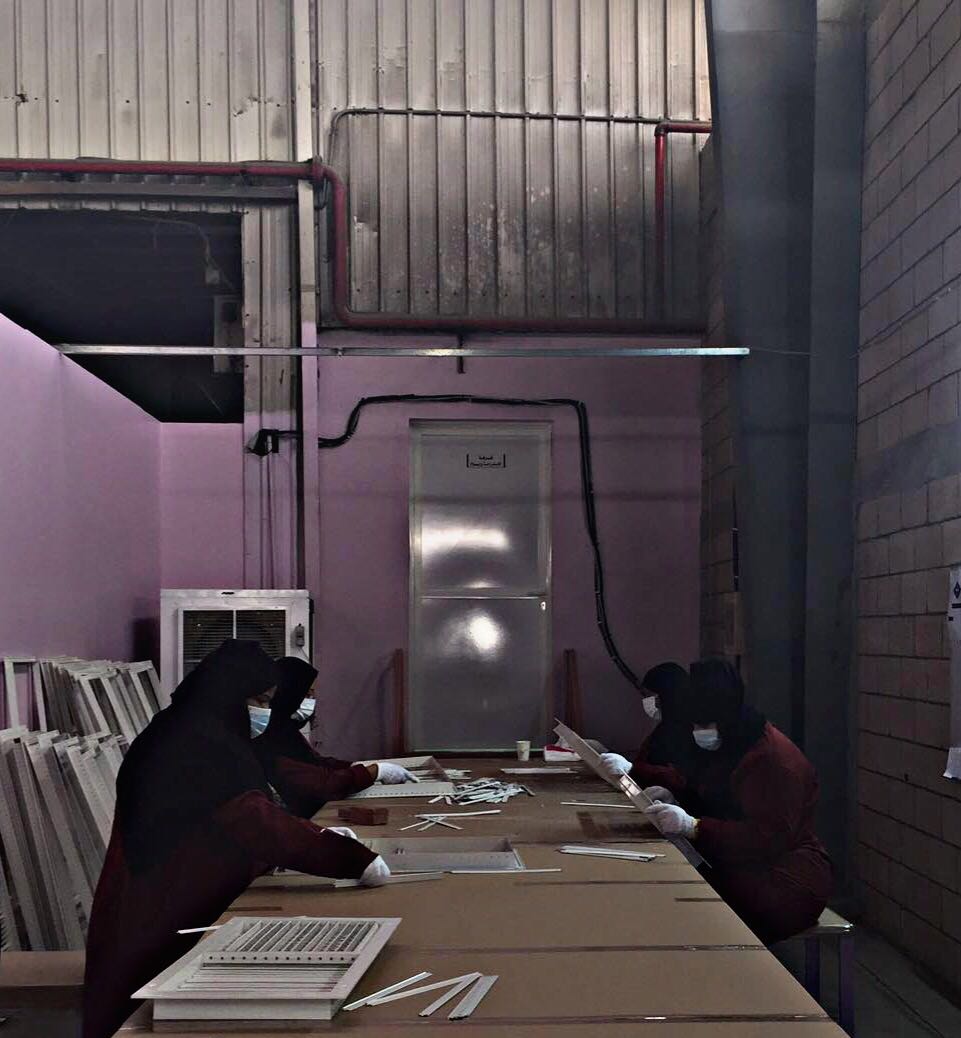 Air grilles assembly
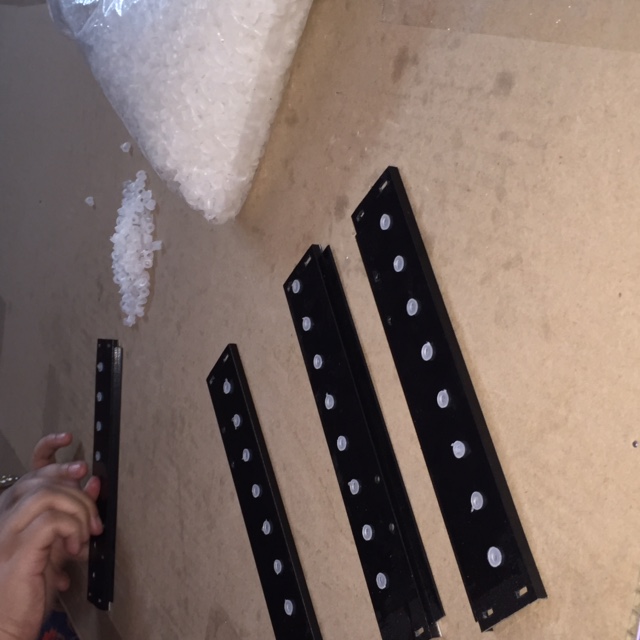 Air dampers
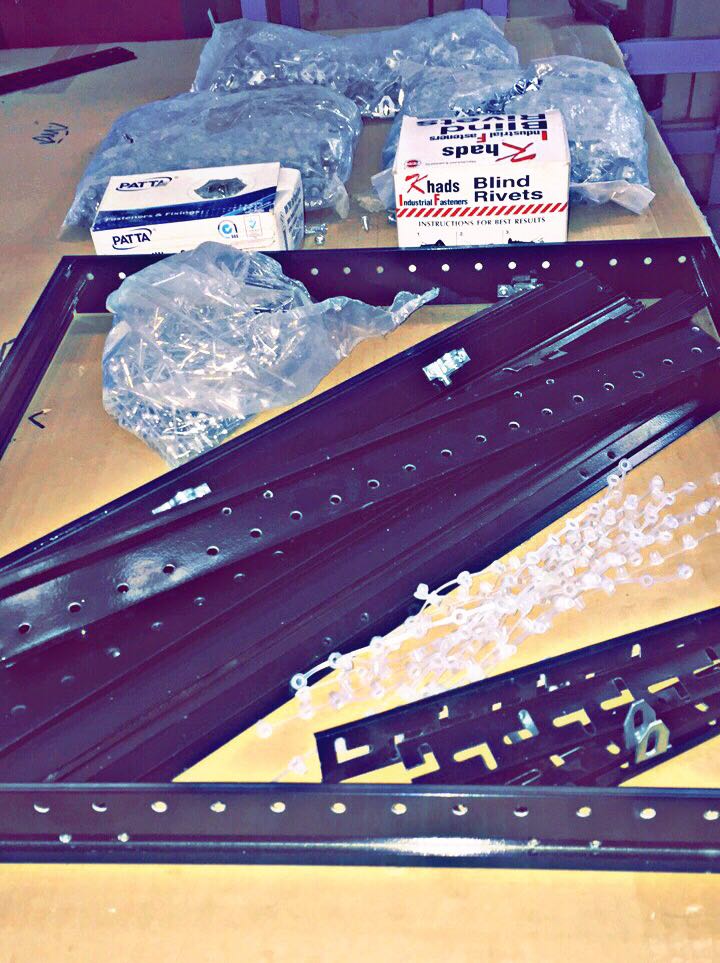 Air dampers
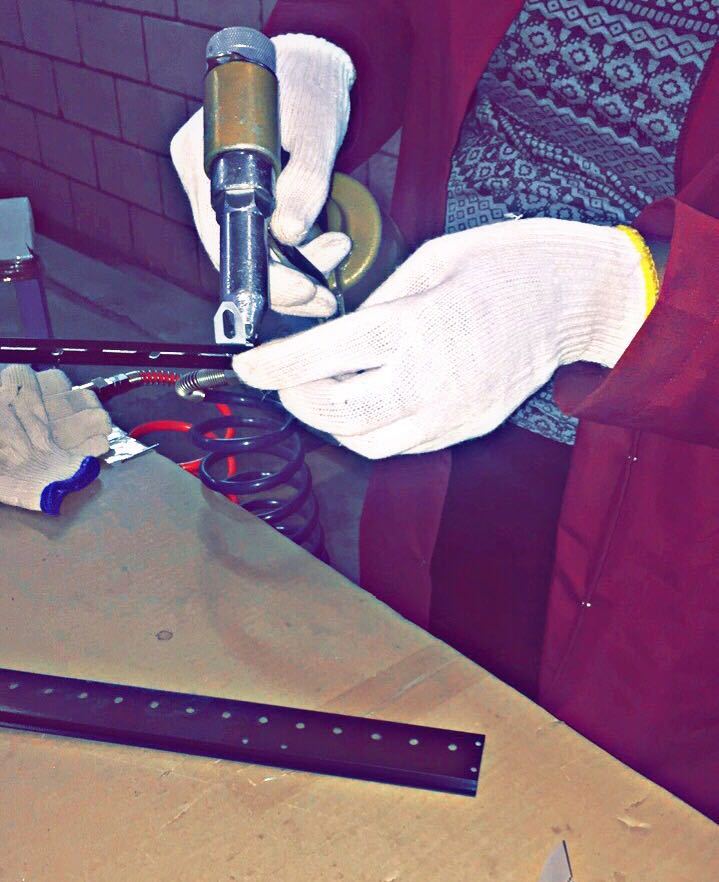 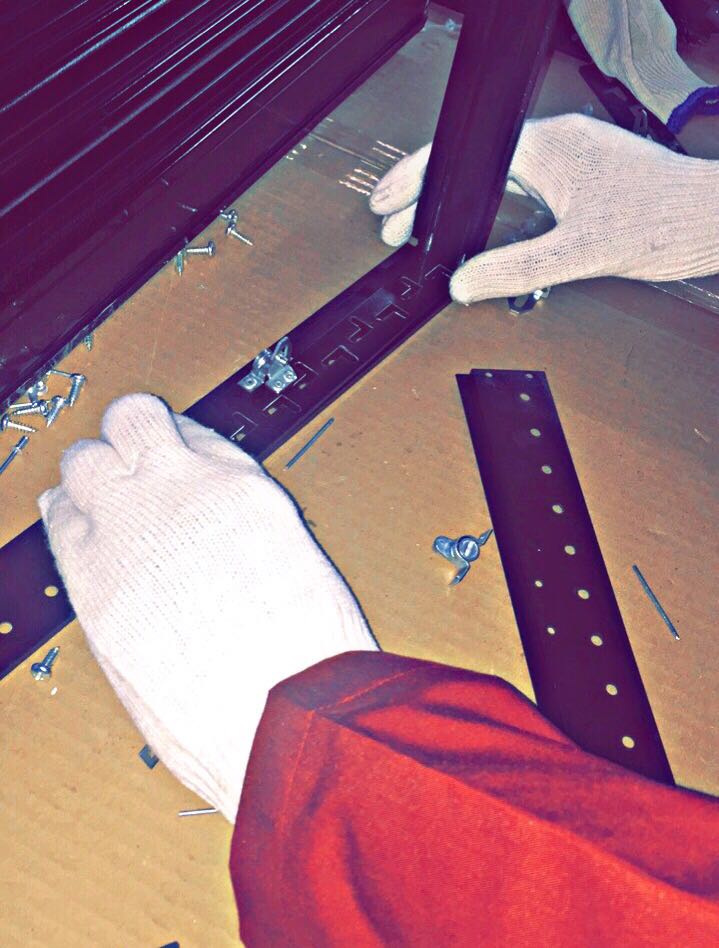 (1)
(2)
Air dampers
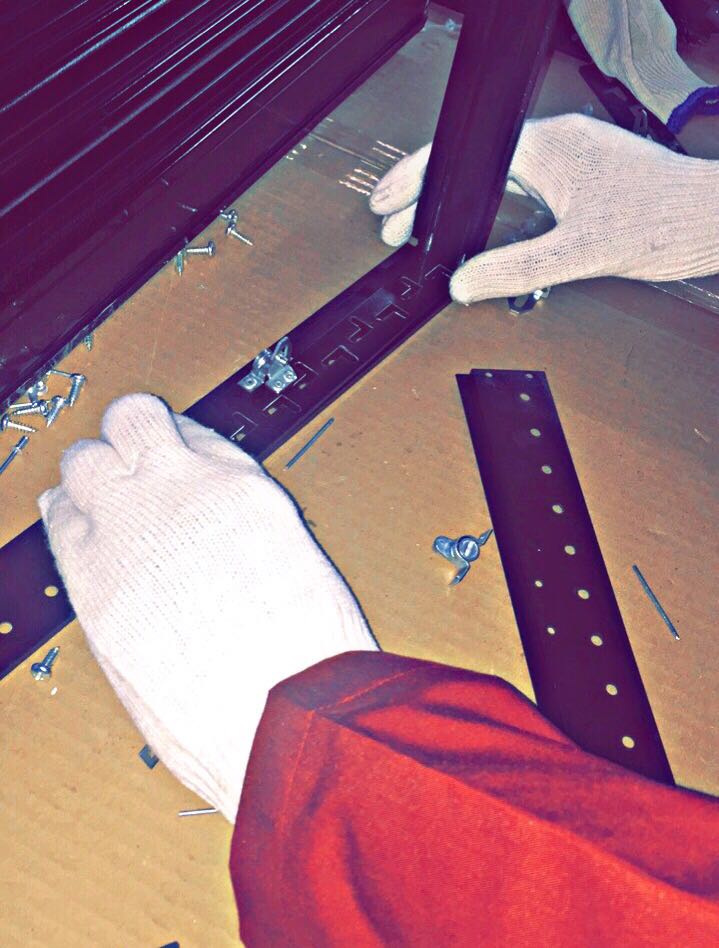 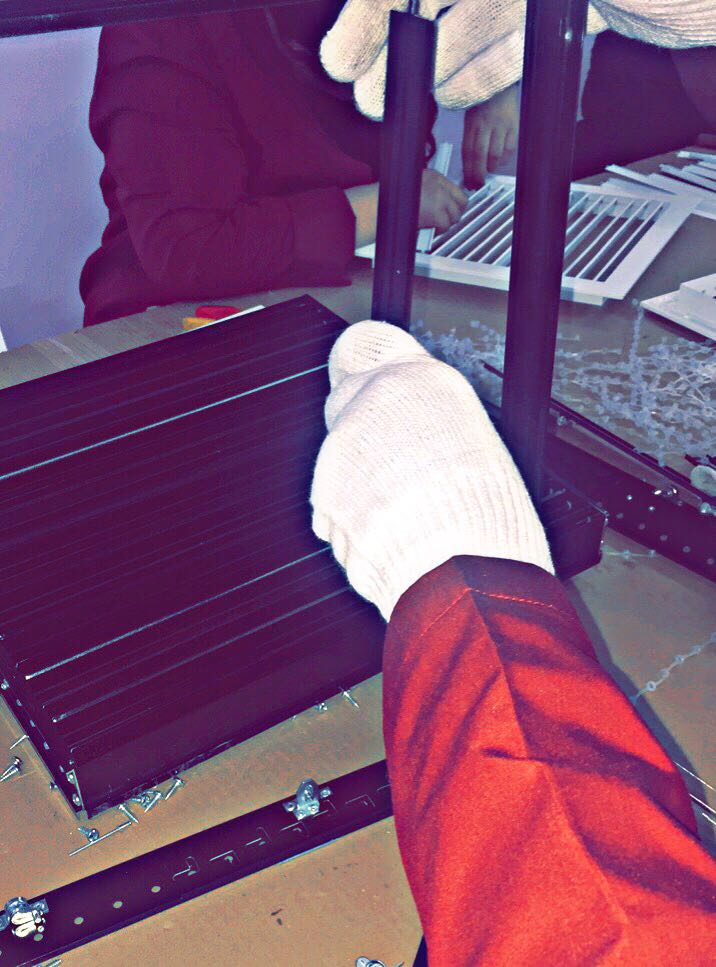 (3)
(4)
Air dampers
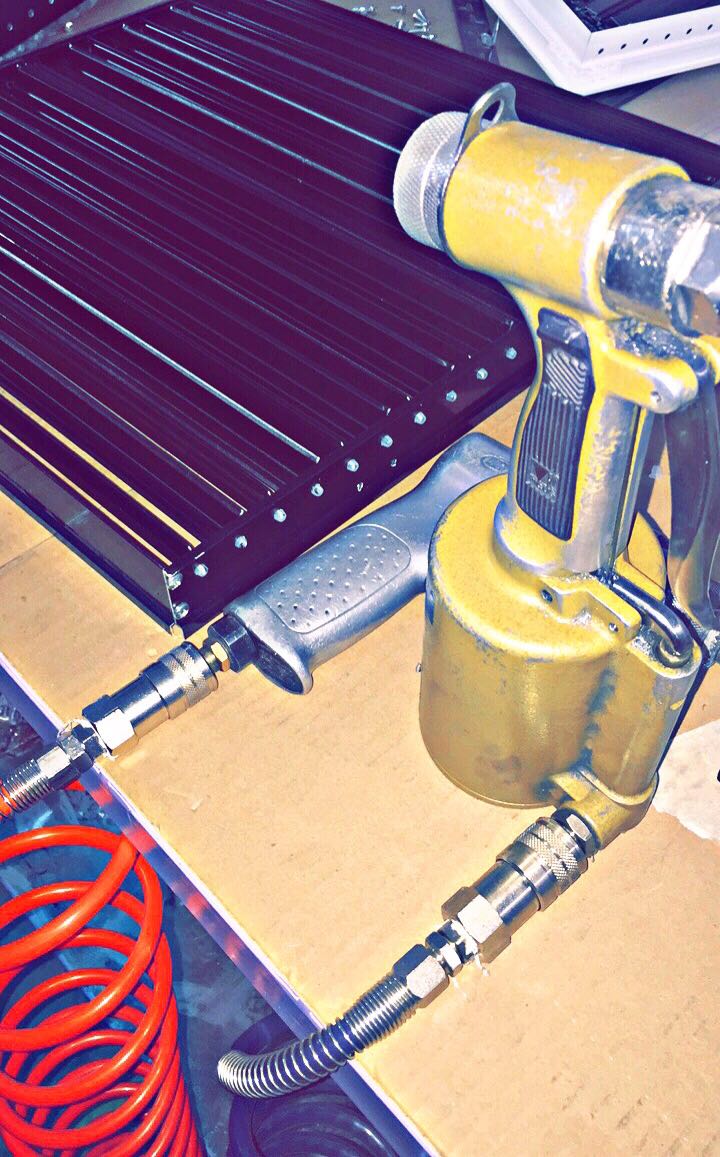 (5)
فريق العمل
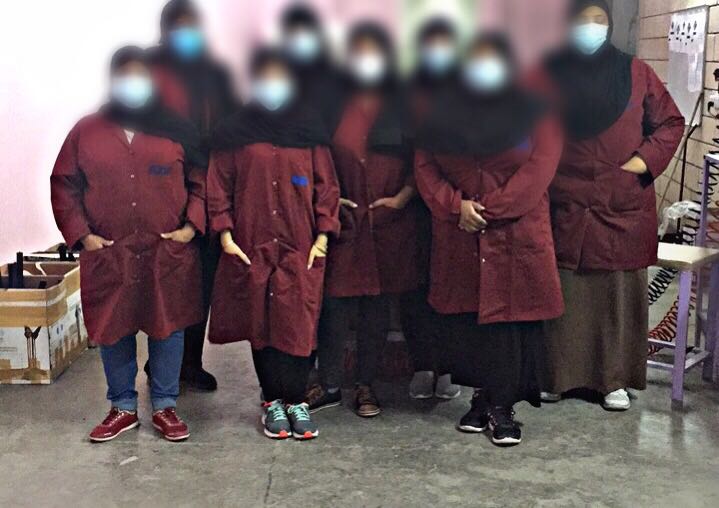 التواصل و الاتصال
الرياض طريق الخرج - الصناعية الثانية
صندوق البريد          الرمز البريدي 
 ص.ب671           الرياض11383 

- الهاتف : 011- 2654551
- فاكس : 011-  2654550
E-mail : info@adf.com.sa
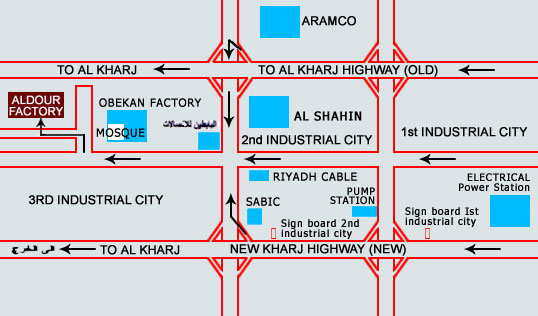